Find the Reciprocal 

1)  8 

¼ 
Multiply:

1 and 1/8 times 2 and 1/3
Dividing Mixed Numbers
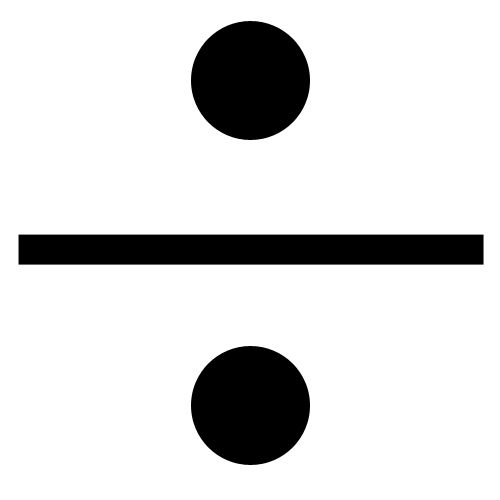 Using what you know about dividing fractions, how would you solve this problem?
1 and 1/4 divided by 2 and 1/3

-Think about what it means to be a mixed number
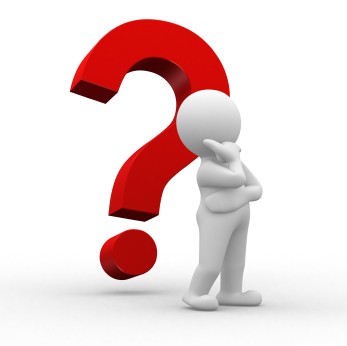 Steps to Dividing Mixed Numbers
Rewrite as improper fractions.
Keep the dividend the same.
Change the division sign to a multiplication sign.
Change the divisor into its reciprocal.
Optional: Cross-divide.
Multiply.
Simplify. 

Keep, Change, Reciprocal.
How do you find the reciprocal of a mixed number?
1) Multiply the whole number by the denominator.
2) Add the numerator.
3) Put the sum all over the denominator.
4) Then switch the numerator with the denominator.

Try this  
Find the reciprocal of:
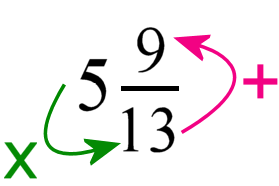 Find the mistake!
4 and 1/8         2 and 1/4

1/7           2 and 1/3 

1 and 1/2           2 and 1/5
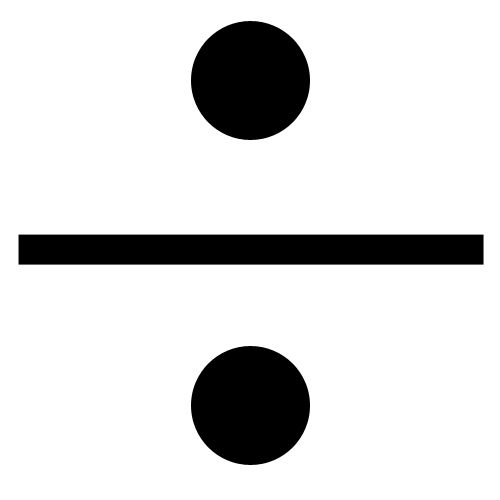 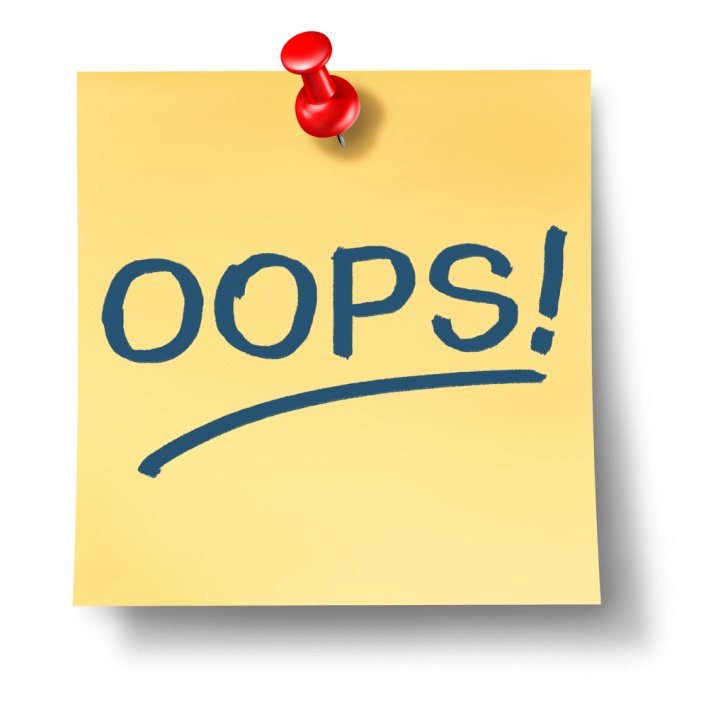 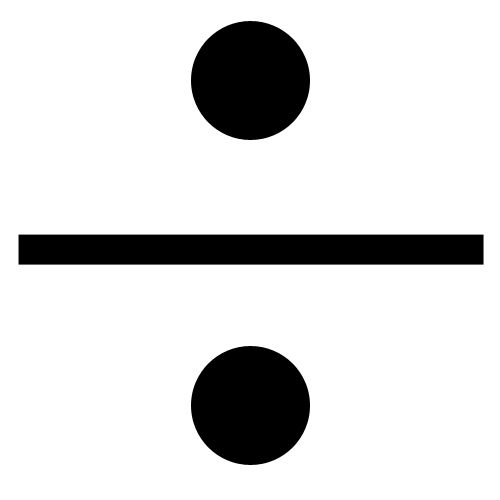 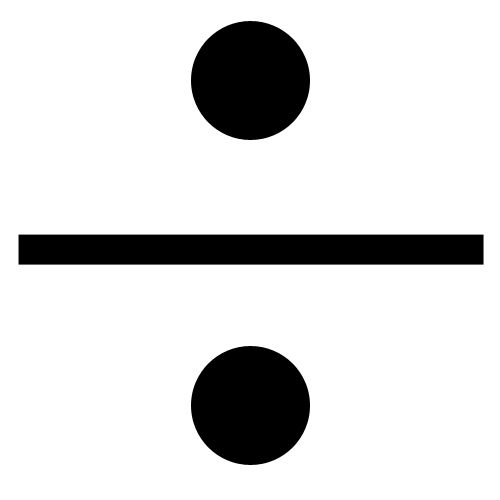 Practice!
5 and 1/8         2 and 1/4 

3 and 1/3          1 and 1/7

2 and 1/15        7 and 1/2
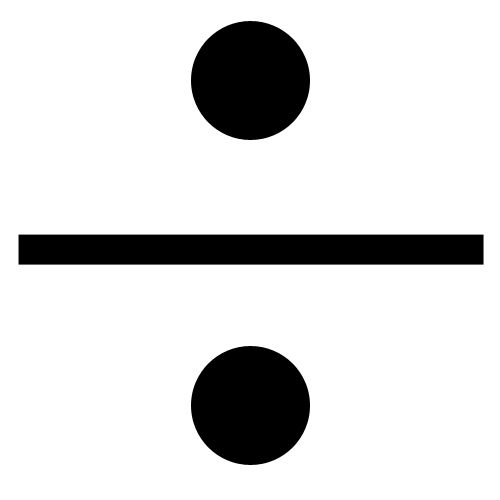 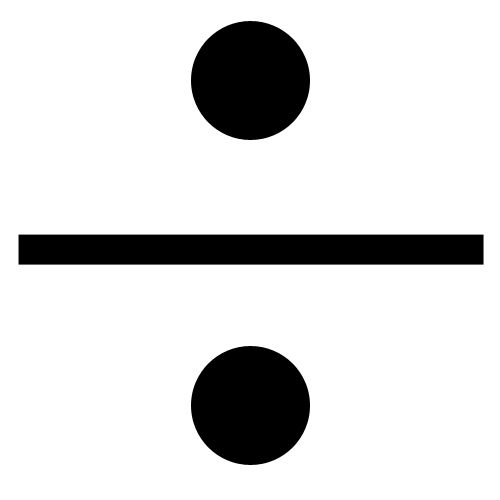 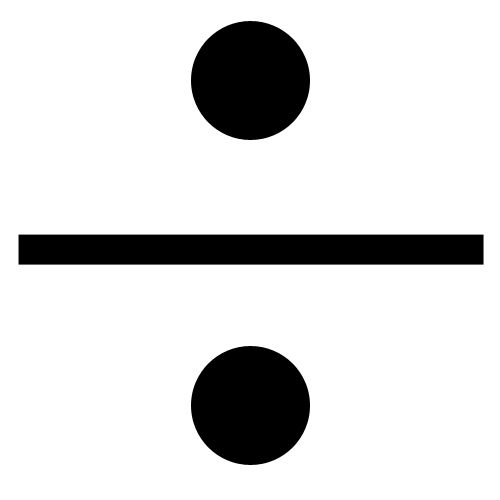 Word Problems!
Kobe Bryant, on average, scores 35 and 2/5 points per game.  If he gets a pay check for every 4 and 1/2  points he scores.  What is the average number of pay checks he receives per game? 



Batman needs 12 and 3/4 ft of wire to use his grappling hook one time.  If he has 30 and 1/2 ft of wire, how many times can he use his grappling hook?
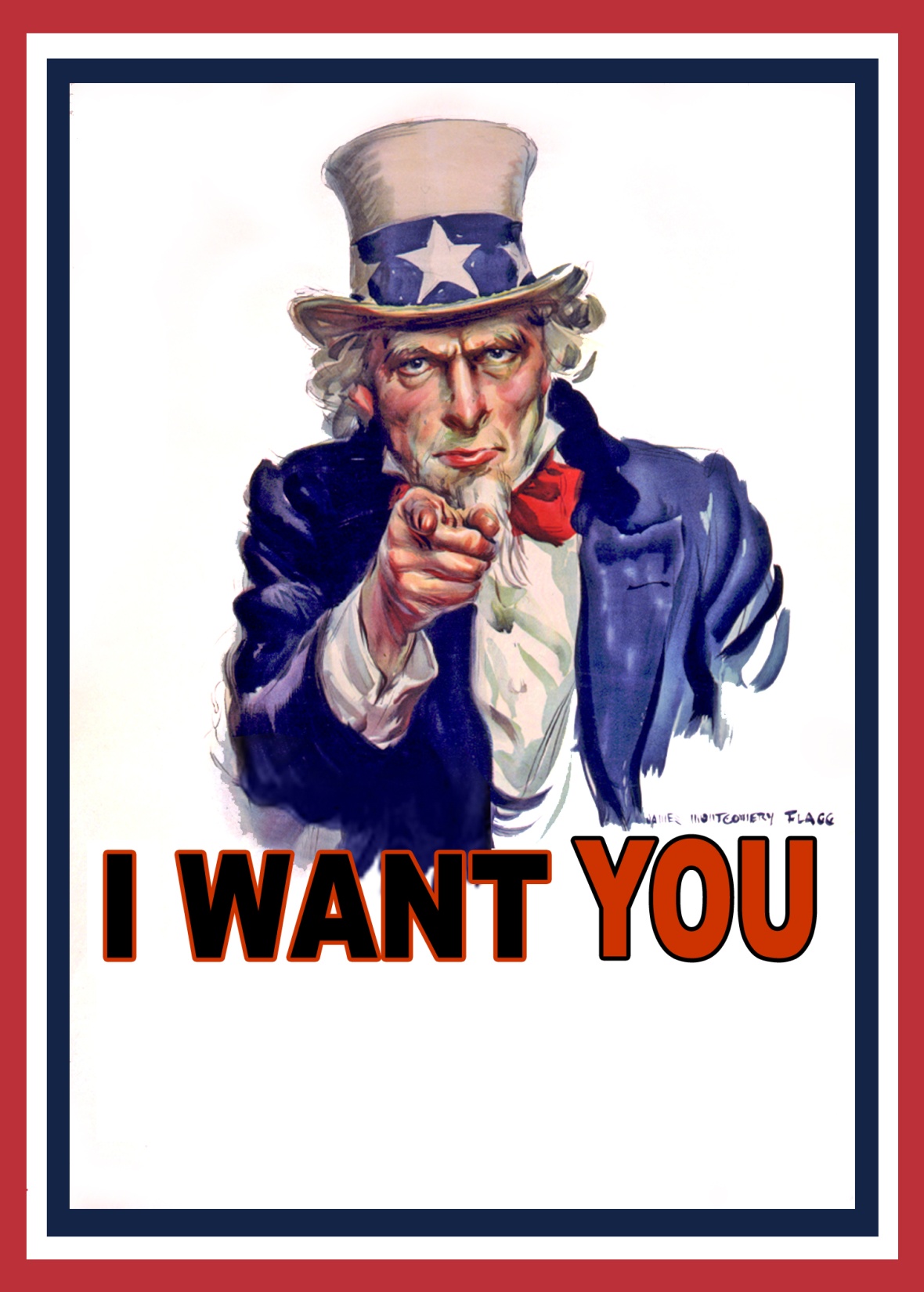 To ask me questions!
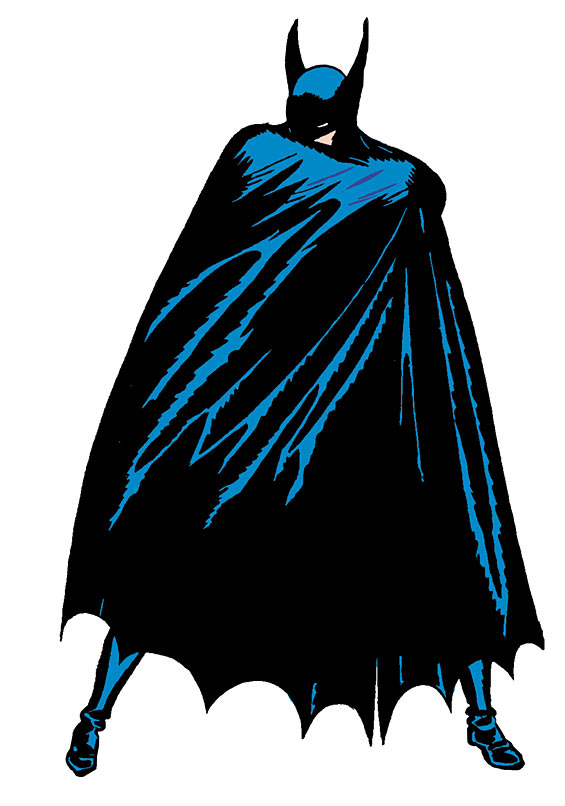 Exit Ticket
On a separate sheet of paper:
Explain the difference between dividing regular fractions and mixed numbers. 
Write down one thing you learned or one thing you are still struggling with.
When you are done, put your answers on the stool.